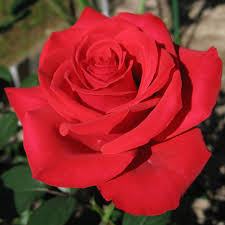 সবাইকে 
গোলাপ ফুলের শুভেচ্ছা
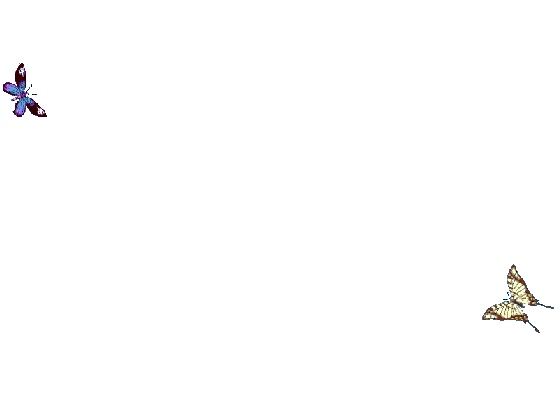 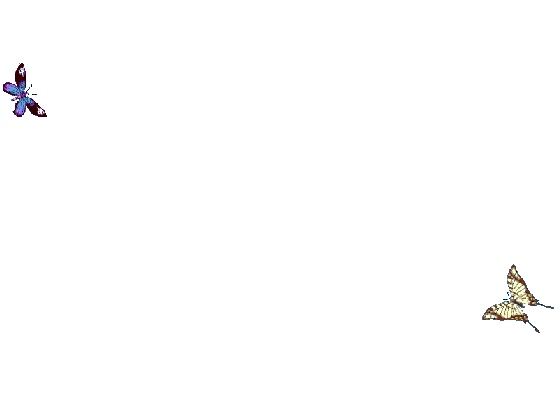 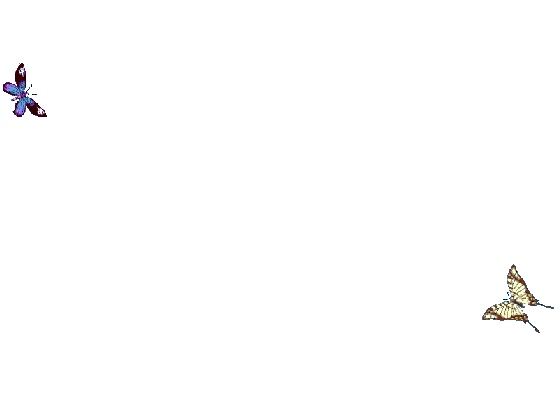 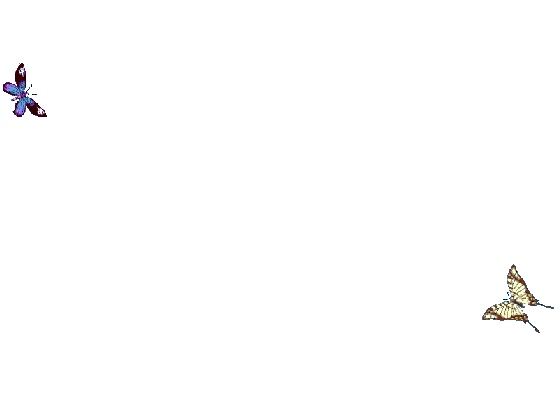 নির্মাণে
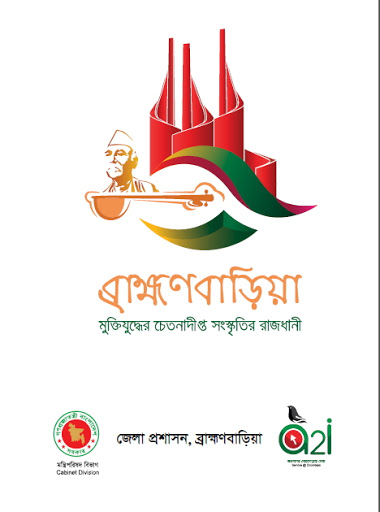 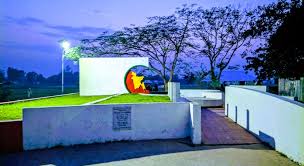 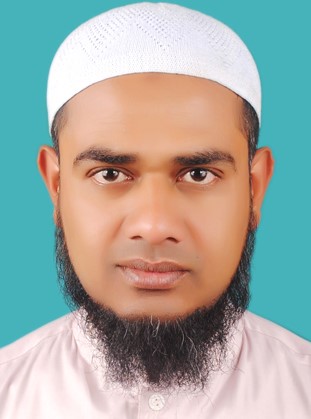 মো: নাজমুল হক  
সহকারী শিক্ষক
টানমান্দাইল সঃ প্রাঃ বিদ্যালয়
আখাউড়া,  ব্রাহ্মণবাড়িয়া।
মুক্তিযুদ্ধের চেতনাদীপ্ত সংস্কৃতির রাজধানী
বীর শ্রেষ্ঠ মোস্তফা কামাল সমাধি, আখাউড়া
পাঠ পরিচিতি
শ্রেণিঃ প্রাক প্রাথমিক 
বিষয়ঃ বাংলা 
পাঠ শিরোনামঃ শব্দ থেকে বর্ণ শিখি
পাঠ্যাংশঃ ম
সময়ঃ ২৫ মিনিট।
এই পাঠ শেষে শিক্ষার্থীরা-
৩.২.৮ ধ্বনির প্রতীক (বর্ণ)শণাক্ত করতে পারবে।
৩.২.৯ শব্দ থেকে বর্ণ শনাক্ত করতে পারবে।
চলো, আমরা সবাই একটা গানের ভিডিও দেখি
আজ আমরা পড়ব
ম
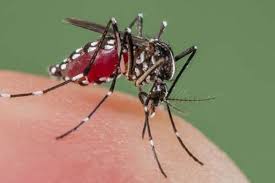 ম
ম
মশা
ম
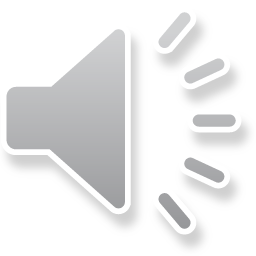 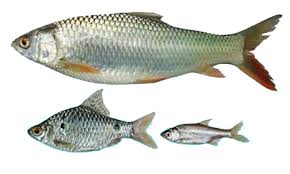 ম
ম
মাছ
ম
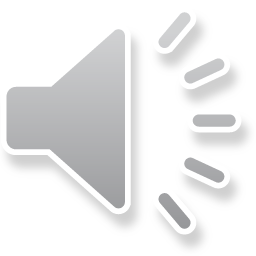 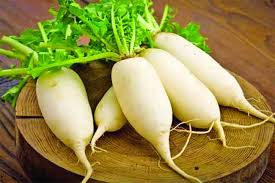 ম
ম
মুলা
ম
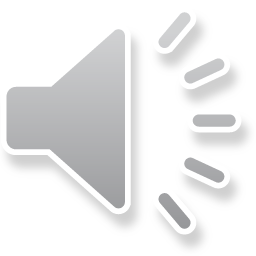 ম
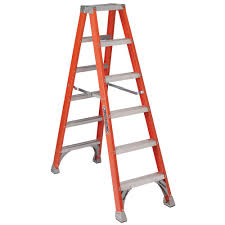 ম
ম
মই
ম
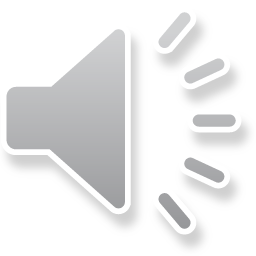 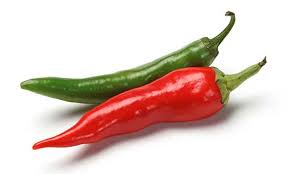 ম
ম
মরিচ
ম
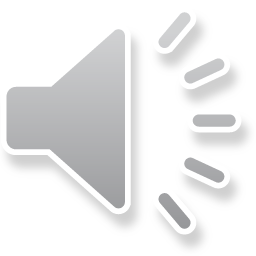 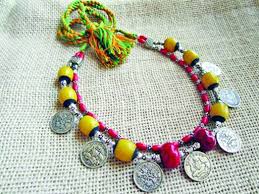 ম
ম
মালা
ম
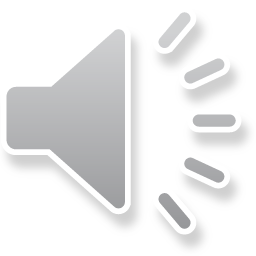 ম
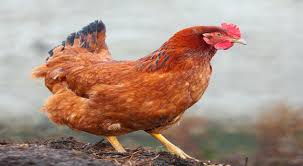 ম
ম
মুরগি
ম
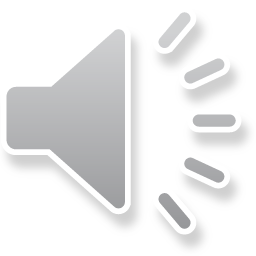 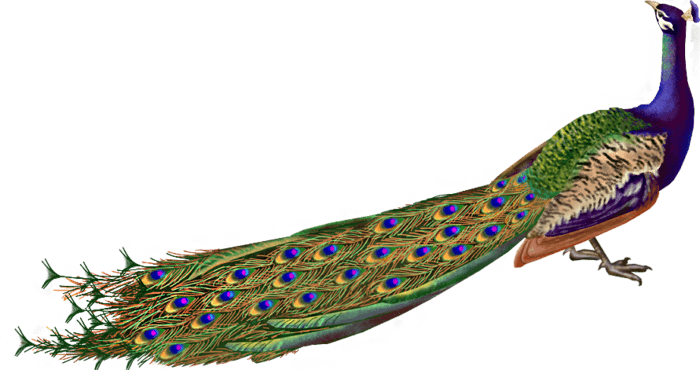 ম
ম
ময়ূর
ম
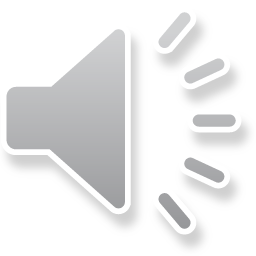 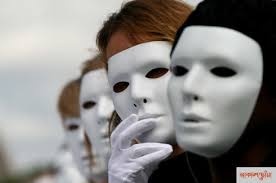 ম
ম
মুখোশ
ম
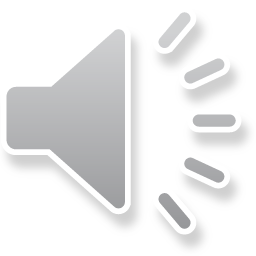 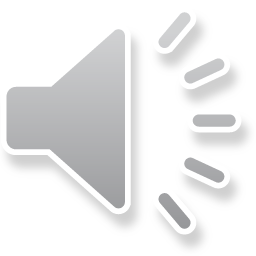 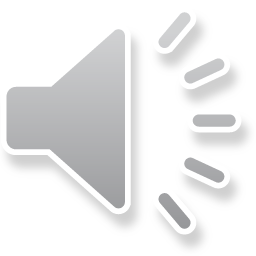 পাঠ্যপুস্তক সংযোগ
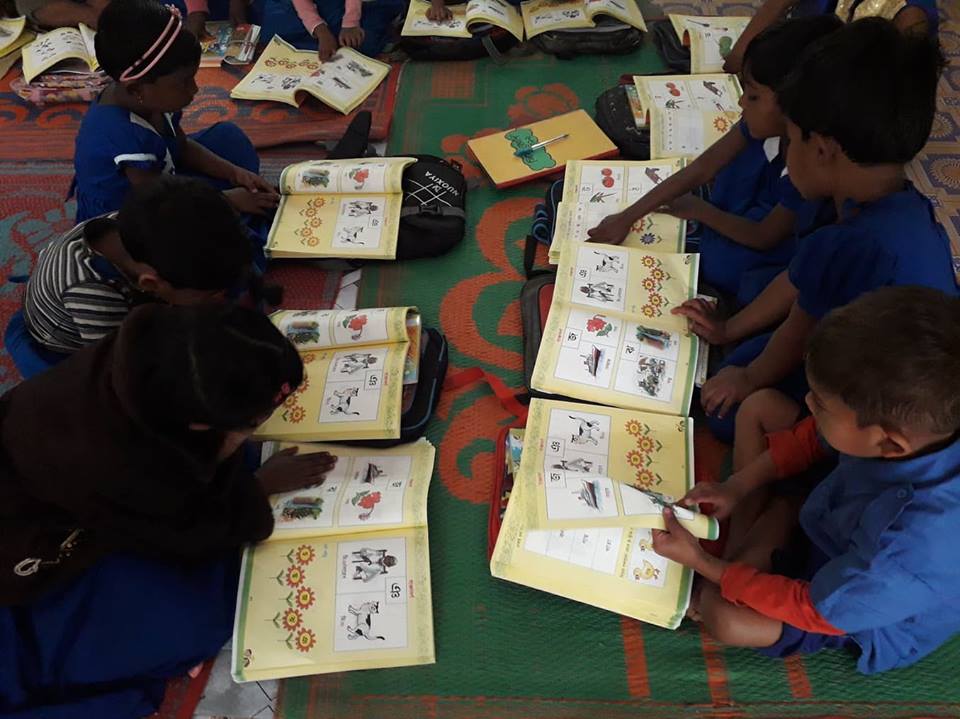 শিক্ষকের পাঠ
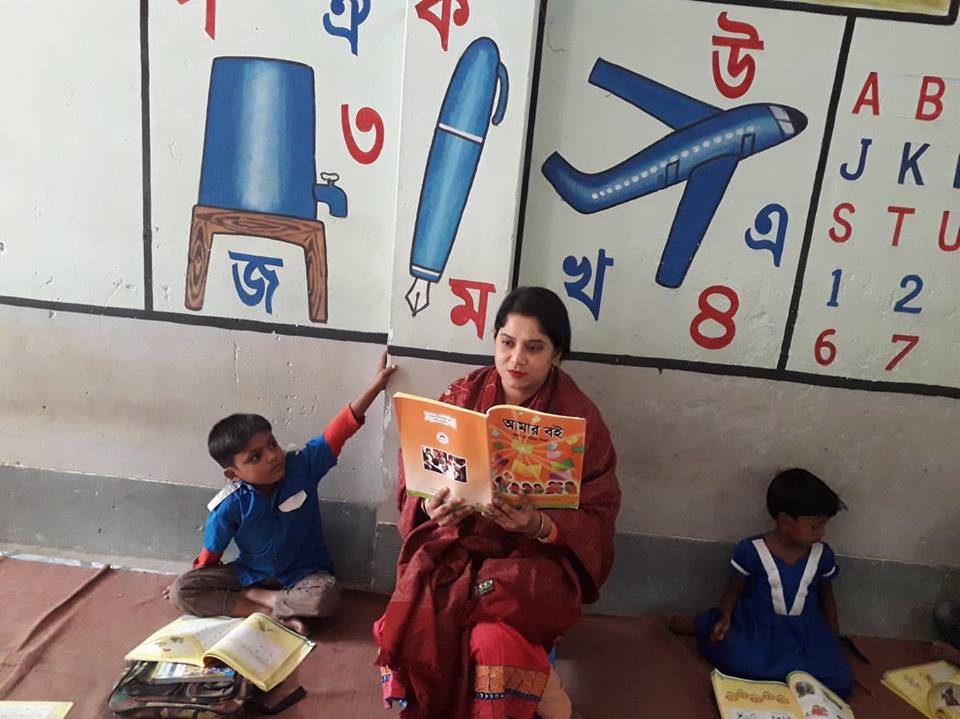 শিক্ষক এবং শিক্ষার্থীর মিলিত পাঠ।
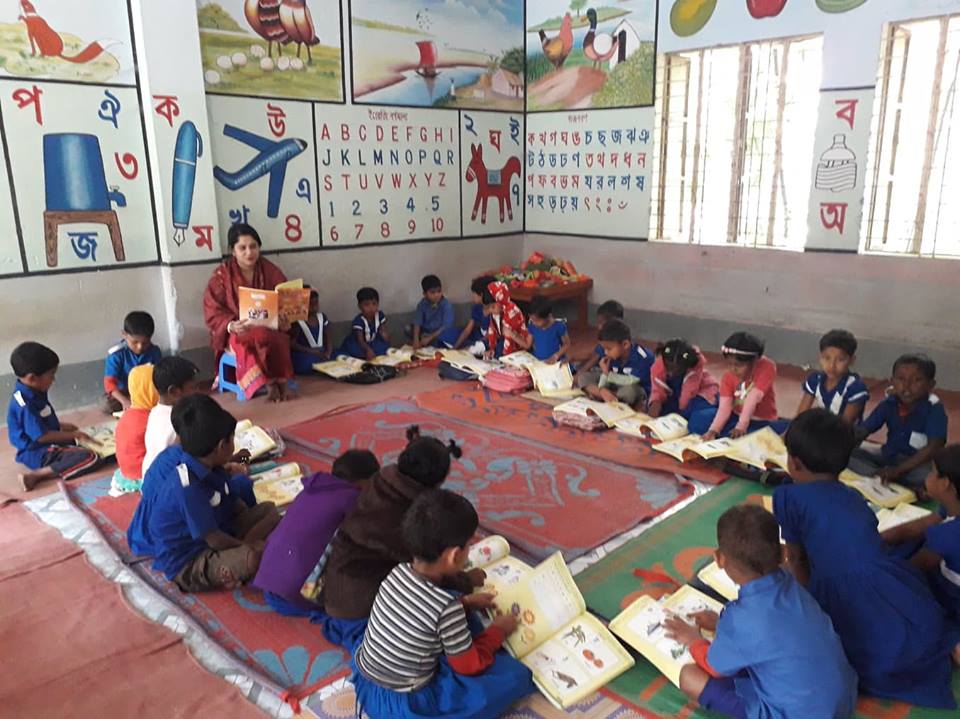 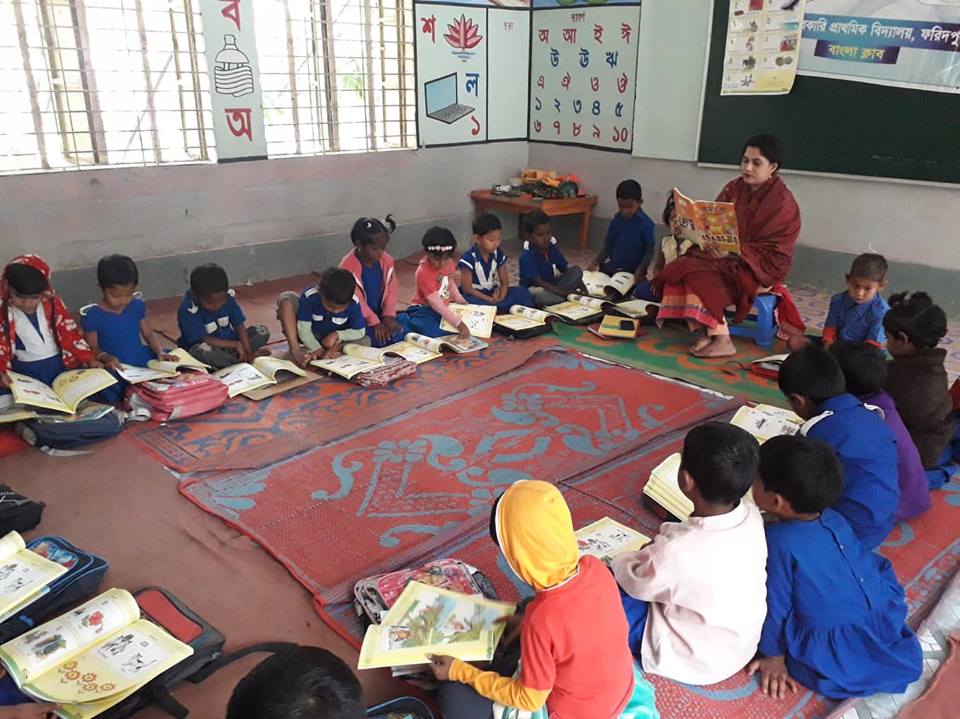 দলীয় কাজ
শব্দের সাথে বর্ণ দাগ টেনে মিলাই
ময়ূর
ভ
বাঁশ
ম
ভাত
ব
পাশের বর্ণ দিয়ে যে যে শব্দ শুরু হয়েছে তাতে গোল দাগ দেই
দই   ভেড়া   ভালুক   মাছ
ভ
ফুচকা  পাতা  কলা   ফড়িং
ফ
মরিচ    মাছি    ধনুক  হরিণ
ম
হারিয়ে যাওয়া বর্ণগুলো লিখি
…ছ
মা
মাছ
বি
বিড়াল
…ড়াল
ভো
…মর
ভোমর
একই বর্ণ দিয়ে শুরু হয়েছে এমন শব্দগুলো দাগ টেনে মিলাই
বাড়ি
মুলা
বই
ফেরিওয়ালা
ফুল
ভেড়া
ভালুক
মুরগি
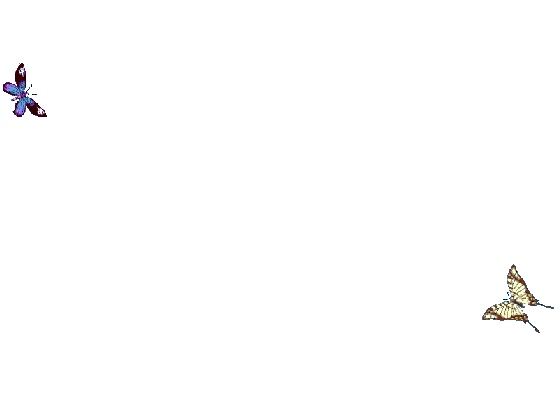 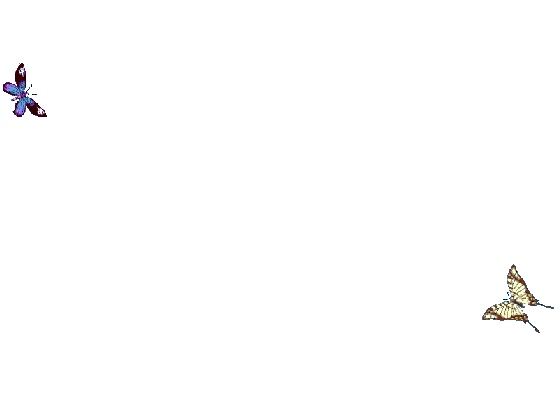 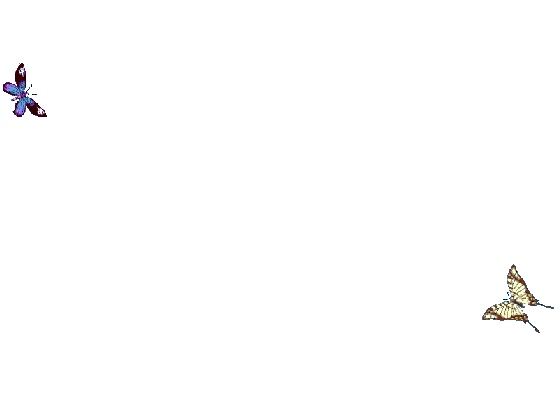 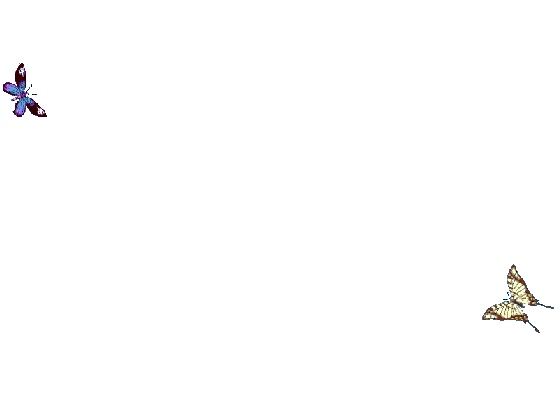 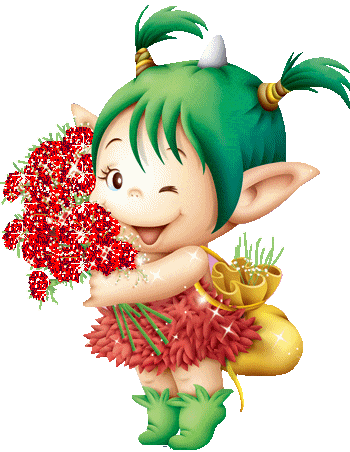 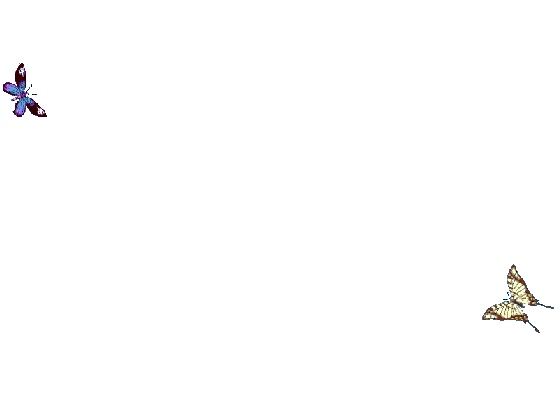 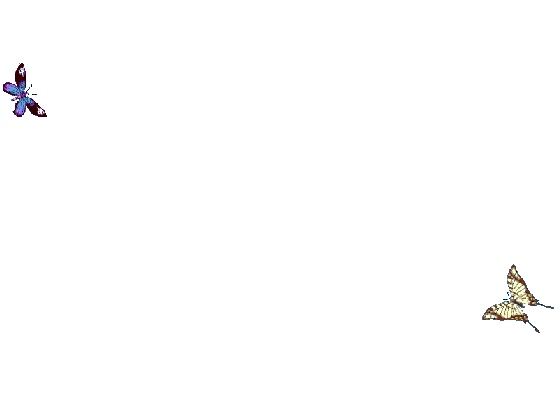 ধন্যবাদ
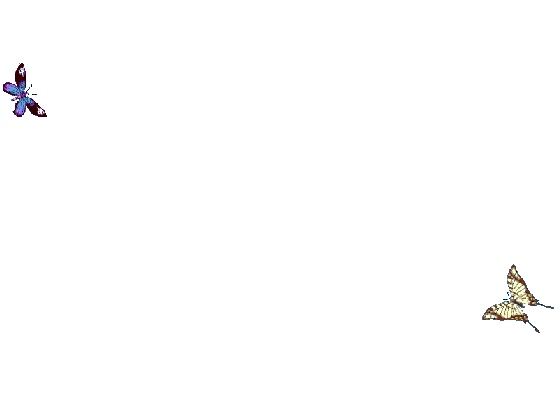 ভালো থেকো,সবাই।
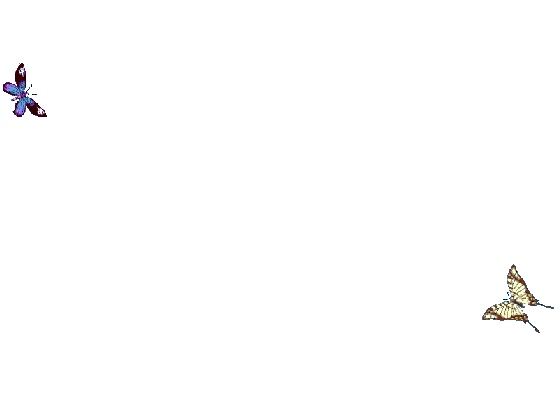 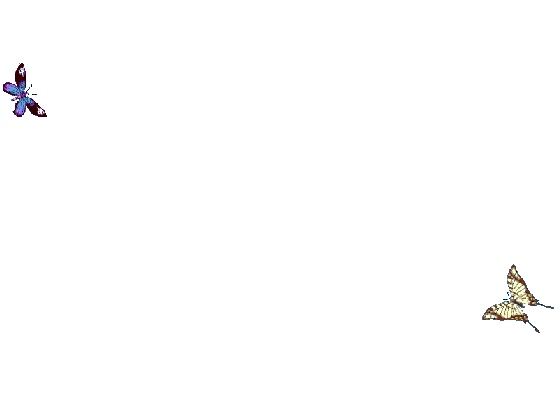 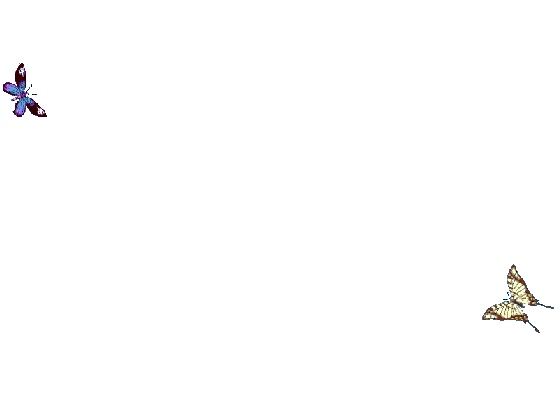